Aufbau
Einleitung
Hauptteil
Schluss
Anschreiben
Aufbau
Persönliche Daten
Ausbildung
Berufserfahrung
Studium
Hobbys
Weiterbildung
Etc.
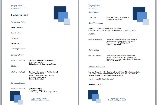 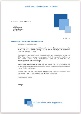 Deckblatt
Lebenslauf
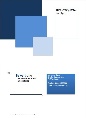 Bewerbung
Aufbau
Überschrift
Bild
Adresse
Leistungs-bilanz
Anlagen-verzeichnis
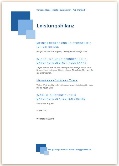 Aufbau
Überschrift
Anlagen
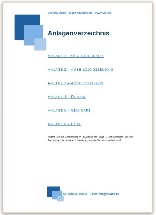 Aufbau
Überschrift
Leistungen
Erfolge
Projekte
Besonderheiten